Introduction and Topics
C. Irmler (HEPHY Vienna)
6th Belle II VXD workshop
2 Oct. 2014
Topics
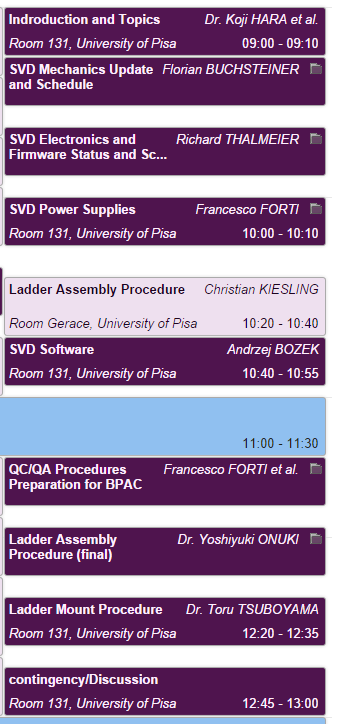 Very dense agenda
Main topics
Mechanics updates
Software  manpower 
QC/QA procedures
PA0 issue
Preparation for BPAC review
Update of assembly procedure
Ladder parts availability
Ladder mount procedure
Logistics
Construction DB
etc.
2 Oct. 2014
C. Irmler (HEPHY Vienna)